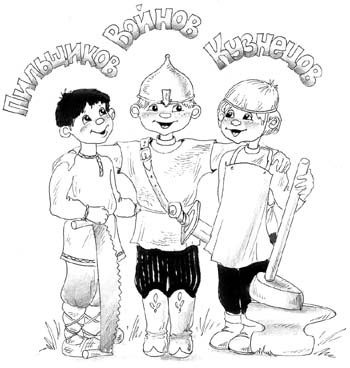 Урок русского языка
во 2 классе
                   УМК «Школа России»
                       Учитель начальных классов Зиновьева С.Г.
Тема урока: «Знакомство с именами собственными. Отличие имён         собственных от нарицательных»
Цель: научить школьников употреблять в речи, правильно писать имена собственные.
кот, гусь, Барсик, Гоша, щенок,
 корова, Волчок, Бурёнка.
кот
гусь
щенок
корова
Барсик
Гоша
Волчок
Бурёнка
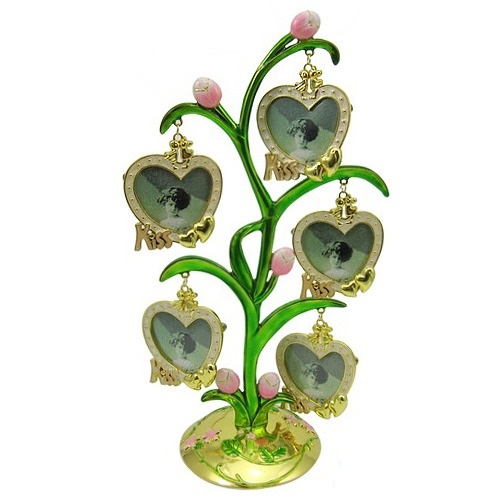 А
Б
В
Г
Д
Словарь
Р.ка,
гор..,
д.ревня, Р.с.ия,
М.сква,
ул.ца.
Город, деревня, Россия, Москва, улица.
22, 1, 14,10, 13, 10, 33
фамилия
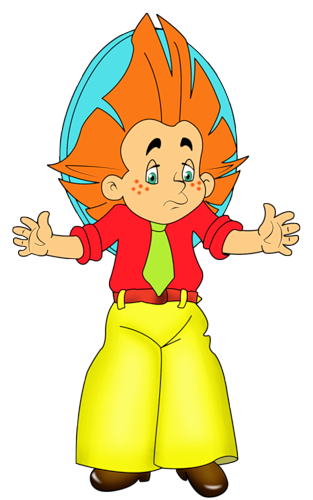 Наш  шарик  поймал воздушный  шарик.  
Восемь горшков  принес  боря  горшков.
Наш  Шарик  поймал воздушный  шарик.  
Восемь горшков  принес  Боря  Горшков.
Географические названия
Клички
животных
Имя собственное
Название  произведений
?
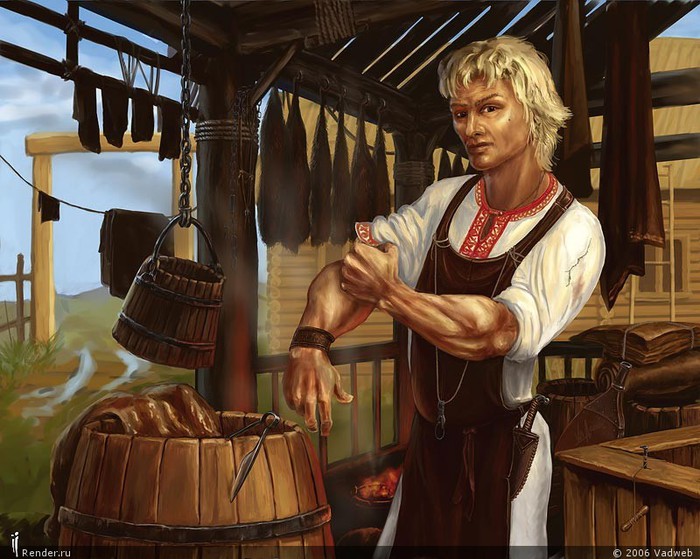 «победитель»
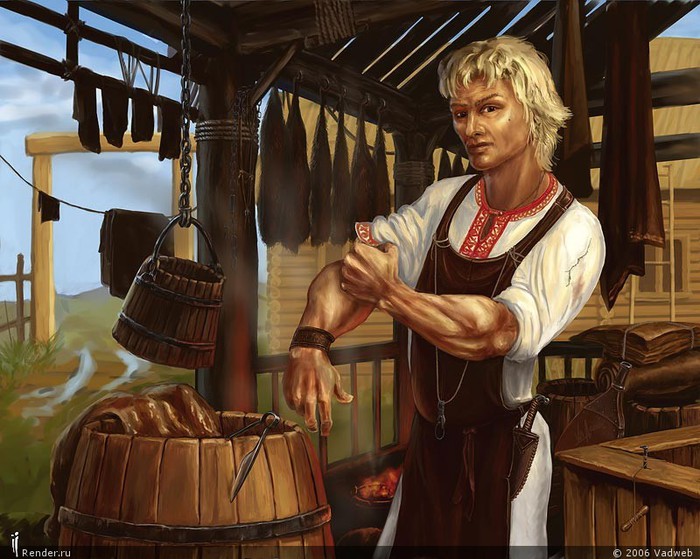 Значение имени
Никита – победитель.
Напиши значение своего имени 
по образцу
Никита
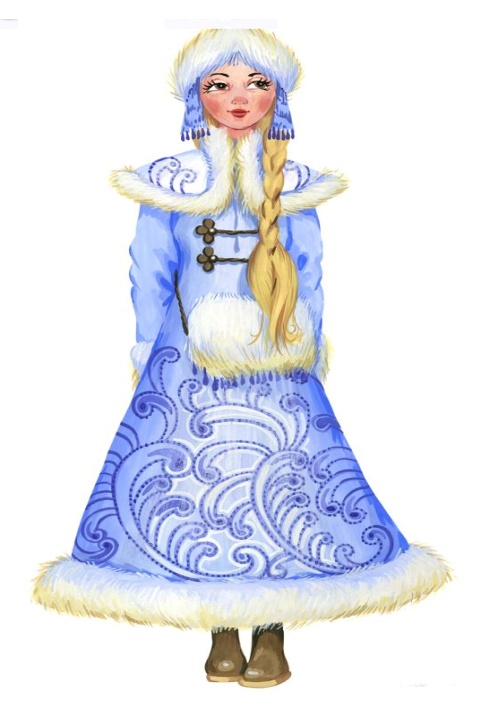 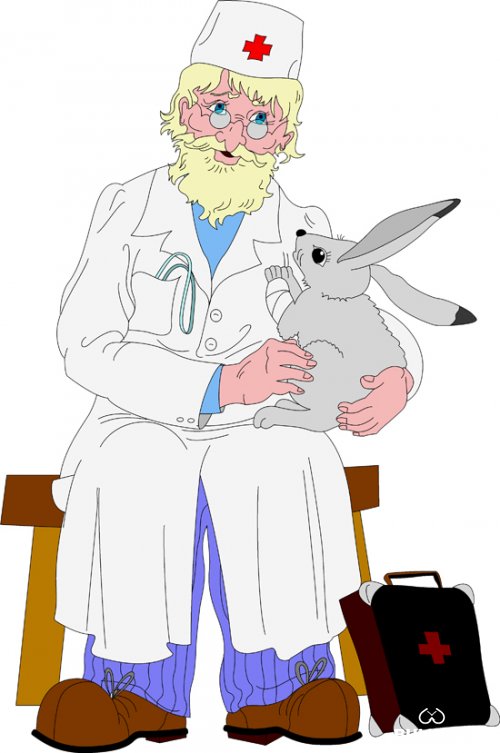 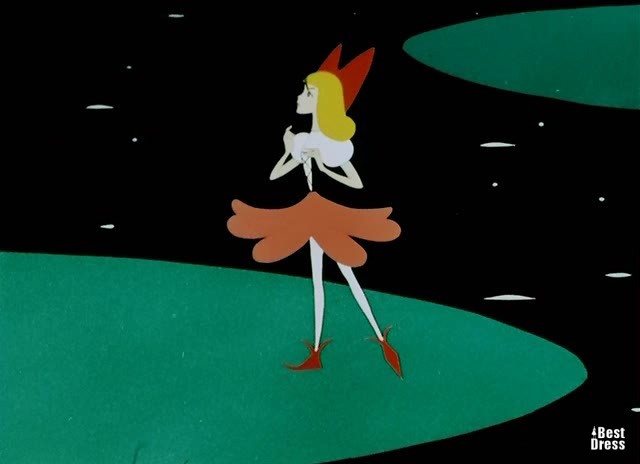 Дюймовочка,
Снегурочка,
Айболит.
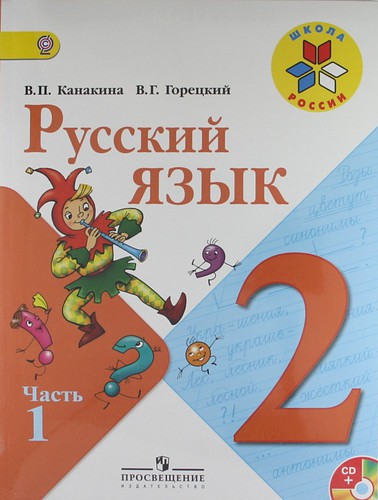 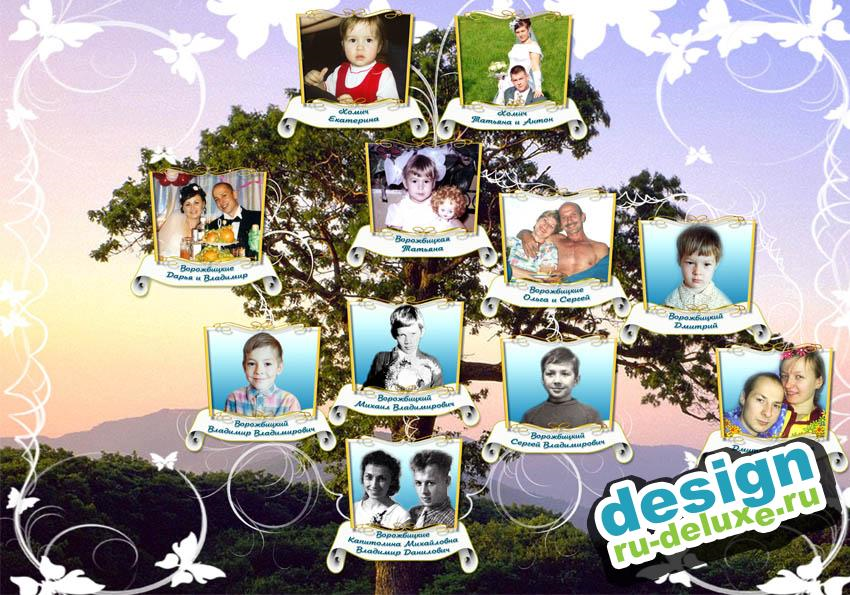 Семейное древо
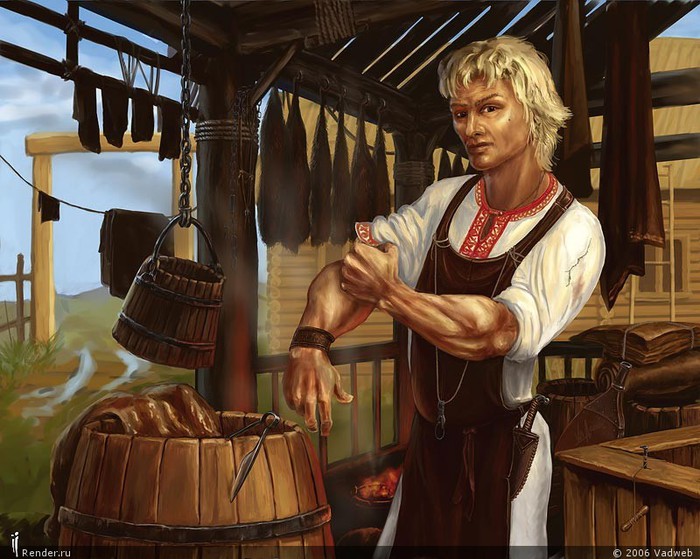 Кожемяка
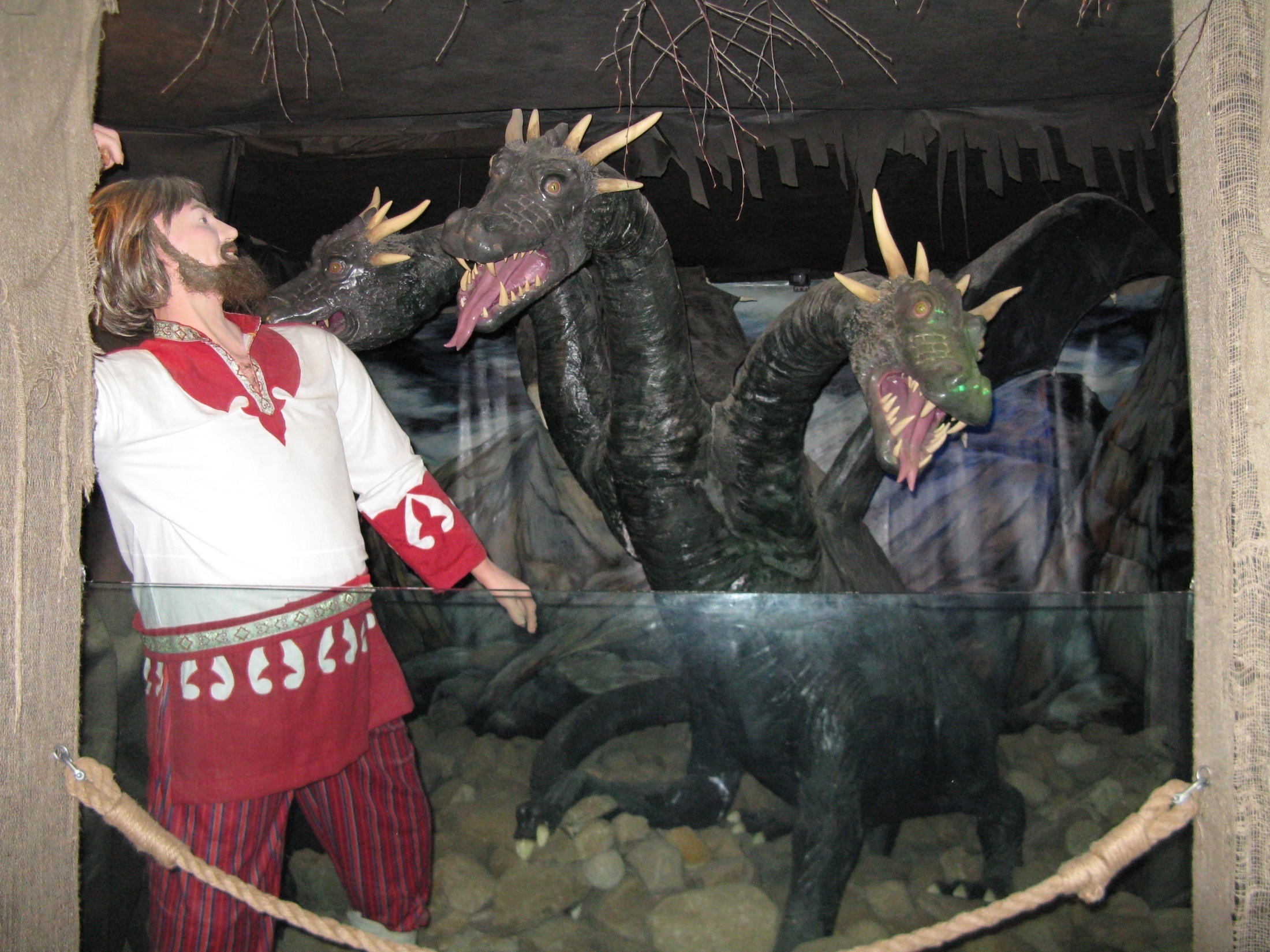 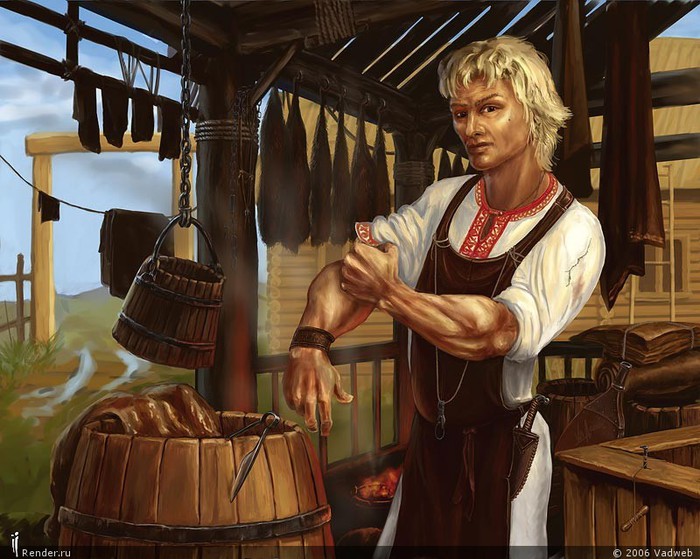 Самые известные былинные богатыри: 
Илья Муромец, Алеша Попович, 
Добрыня Никитич.
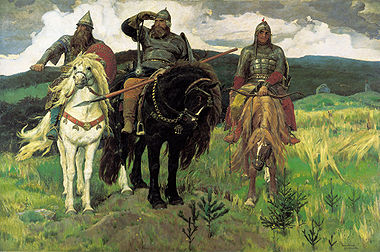 В.М.Васнецова «Богатыри».
Композитор

Поэт

Космонавт

Учёный

Писатель
Юрий Алексеевич Гагарин
Александр Сергеевич Пушкин
Пётр Ильич Чайковский
Лев Николаевич Толстой
Иван Петрович Павлов
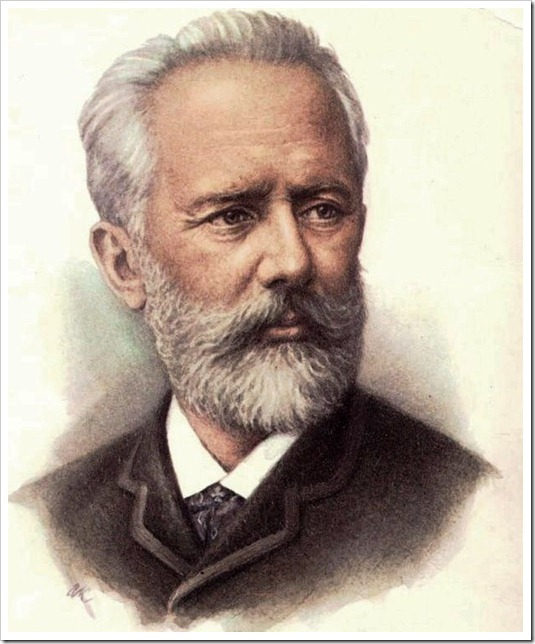 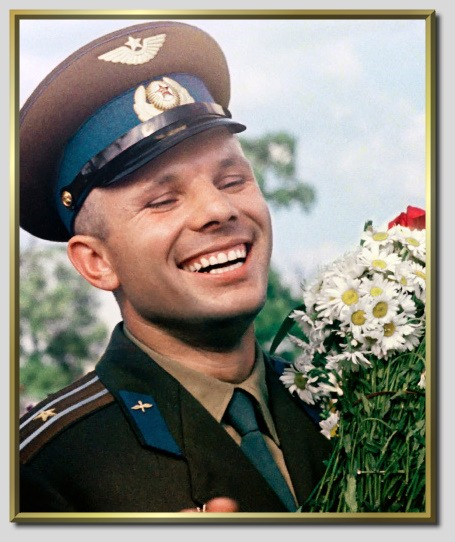 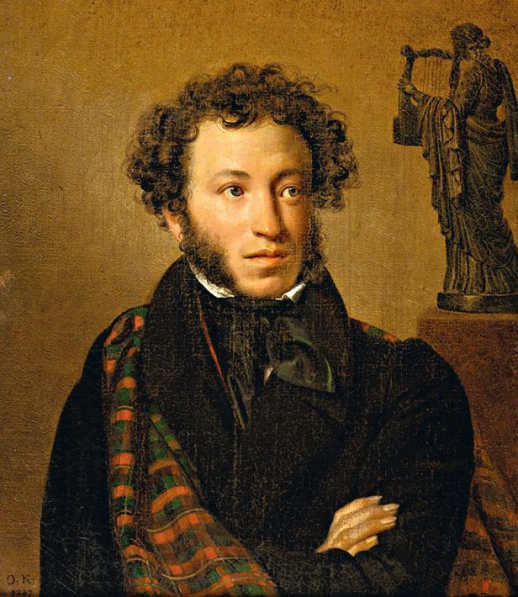 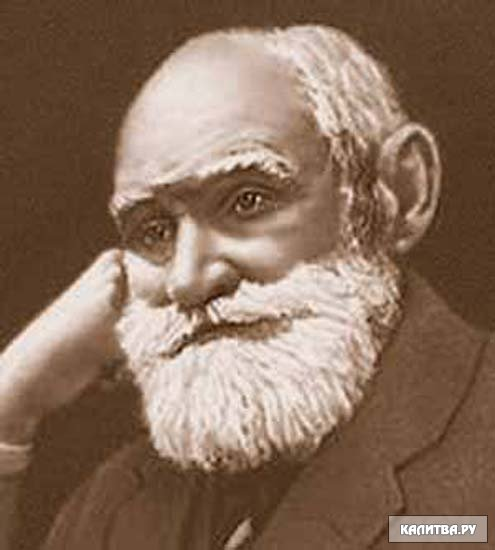 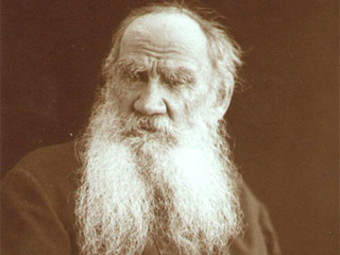 Имя существительное
Имя существительное обозначает …
Имена существительные отвечают на вопросы … и …
Одушевлённые имена существительные отвечают на вопрос …
Неодушевлённые имена существительные отвечают на вопрос …
К именам собственным относятся…
Рефлексия
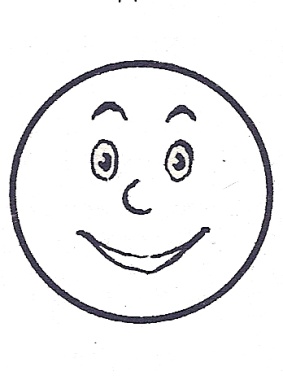 Я  считаю, что урок прошёл для меня с пользой. Я научился различать нарицательные и собственные имена существительные и правильно записывать их.
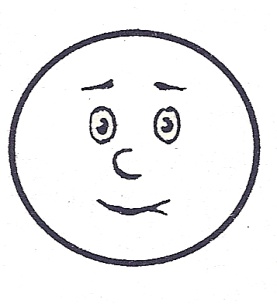 Я  считаю, что научился различать нарицательные и собственные имена существительные, но мне ещё нужна помощь.
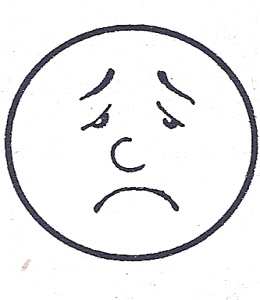 Я  считаю, что было трудно на уроке.